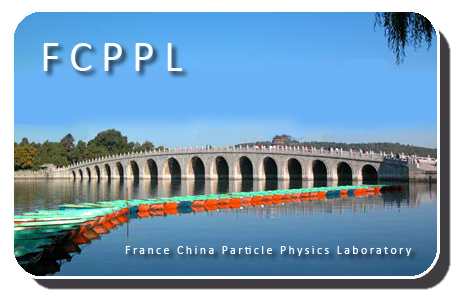 Optical Cavity for high flux X-ray Compton 
Machines at Orsay and Tsinghua
LIU Xing
                          Joint PhD  student
 Accelerator Lab, Tsinghua University, Beijing, China 
 LAL, Universite Paris-Sud, Orsay, France
30th March, 2017
X-ray sources
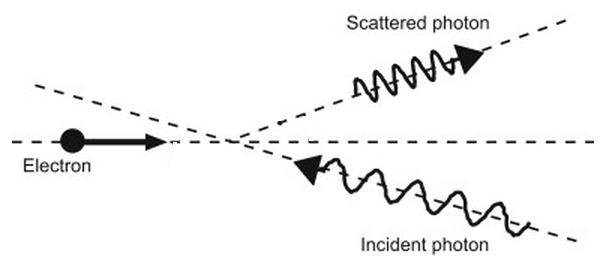 Adjustable for energy of X-ray
Quasi-Monochromatic spectrum
Radiation in a small angle（～1/g)
High Peak Brightness
Polarization
compact and affordable
…
Ne:  electron number
Nl:  laser photon number
sT:  Thomson scattering cross-section
Frep:  colliding repetition rate
sr:  electron beam size r.m.s and laser beam size r.m.s
Tsinghua Thomson Scattering X-ray Source (TTX)
Compact Light Source in China: TTX
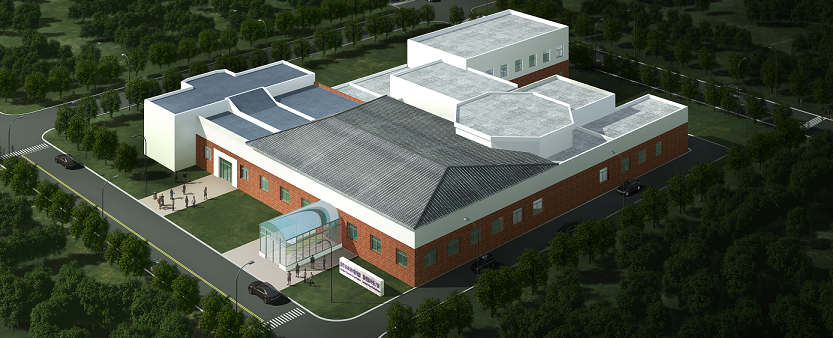 Existing linac Thomson scattering source
X-ray pulse:
Photon energy: 24 keV  (90deg)
Number photons: 8.4X106 (90deg)
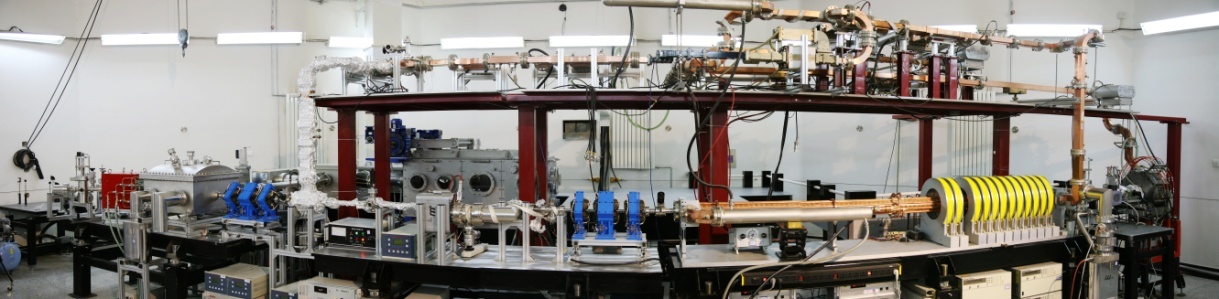 45MeV Linac
Tsinghua Thomson Scattering X-ray Source (TTX)
Low repetition frequency
               10Hz
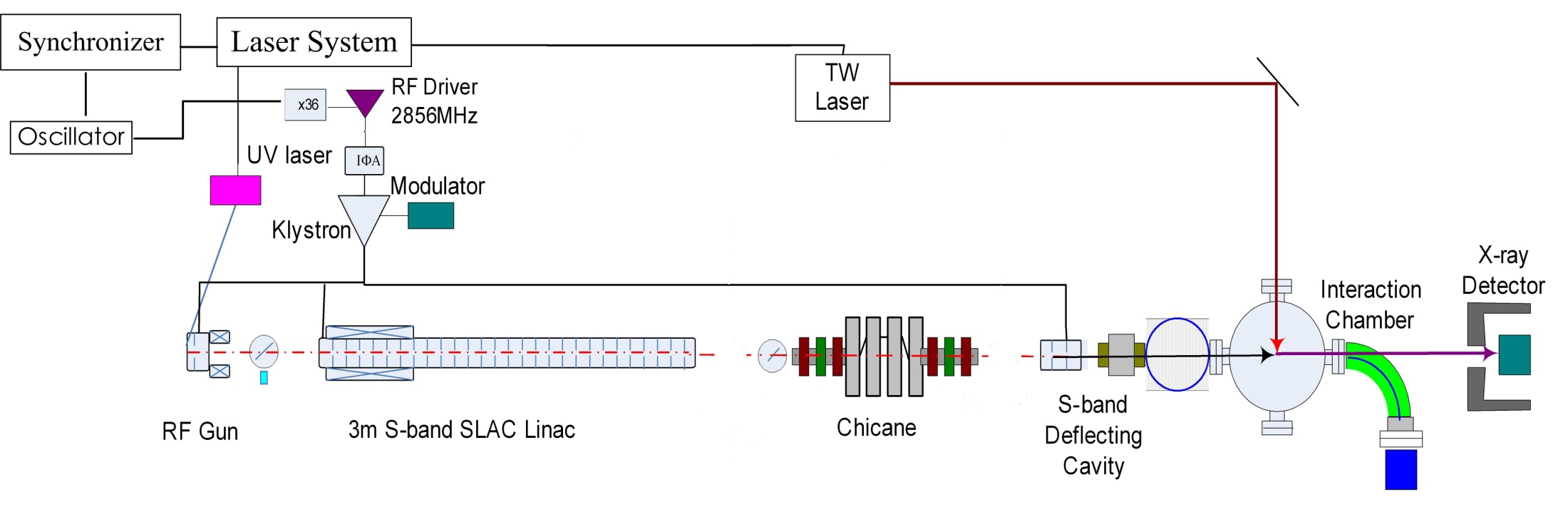 Main features:

High peak power
Low average power
Short pulse duration
Huge pulse energy
Linac
Thom-X project
• Location : Orsay  -   Size : 10mx7m
High repetition frequency
• Funding: 12M€
• Optical cavity  : Gain 10k, <P>=500kW
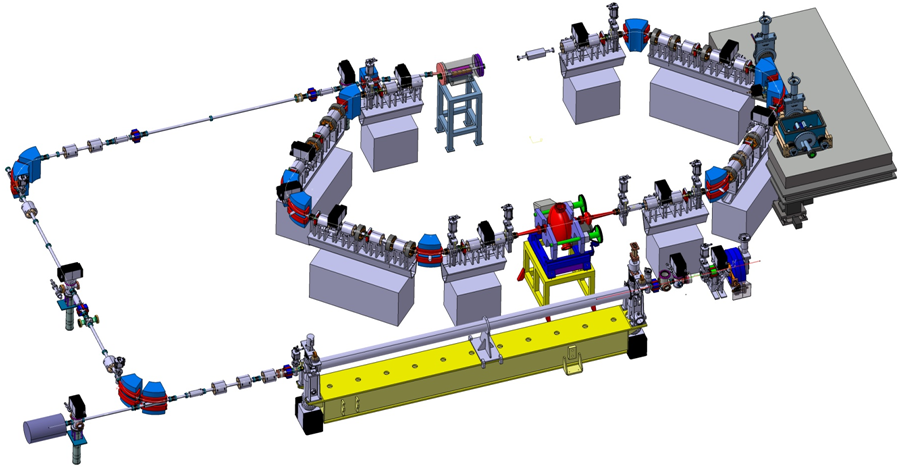 10 m
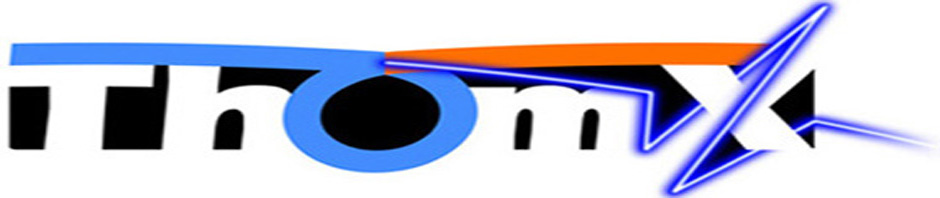 Laser Cavity
Electron Ring
Transfer Line
1011 – 1013 ph/s
Linac S-band (3GHz)
Laser pulses stacking
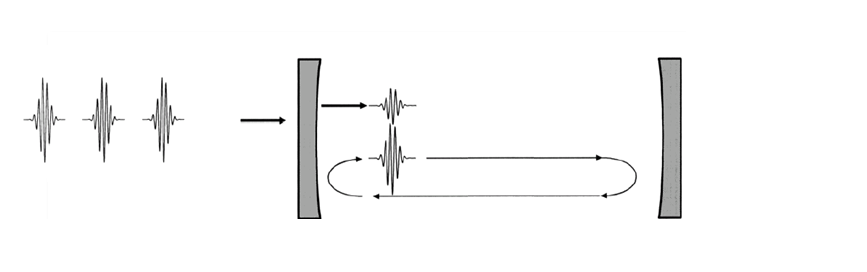 Lcav
Injected laser pulses
Intra-cavity pulses
c
accumulation
FSR=
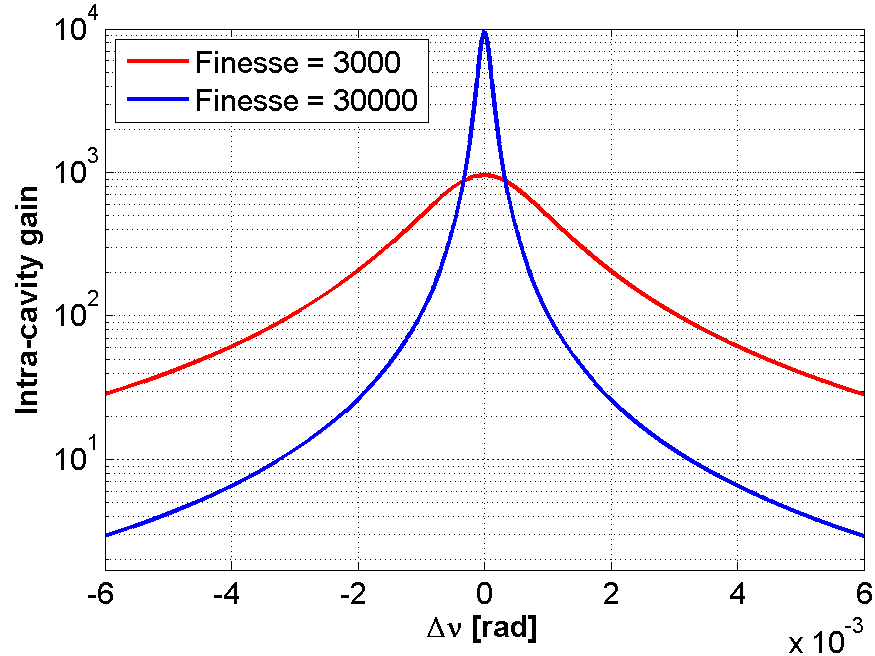 2 Lcav
Frep
Mirror 1
Mirror 2
• Small Compton cross-section→ important to recycle laser and electrons→ Use of a Fabry-Perot cavity to accumulate and recycle the laser power
• Allows significant enhancement factors on the laser power (103104)
• This is difficult to achieve→ Laser and cavity frequency combs need to match perfectly
Dn/nLaser = 10-11 
STRONG & ROBUST  laser/cavity
 feedback needed
Thom-X project
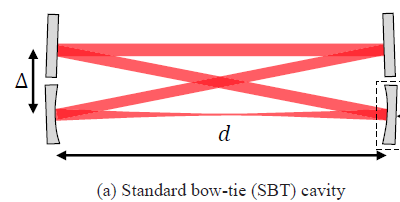 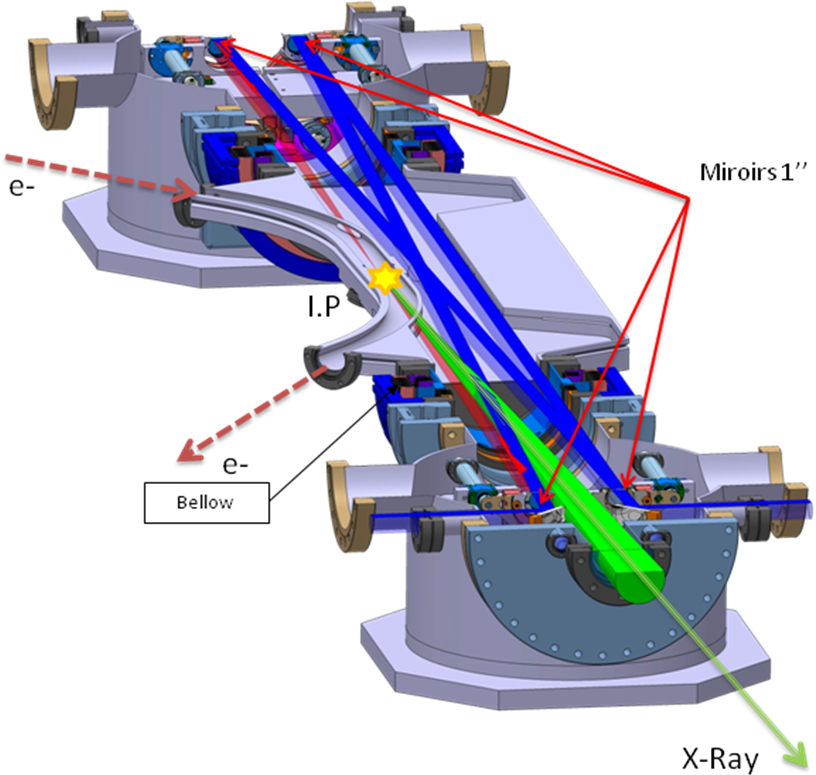 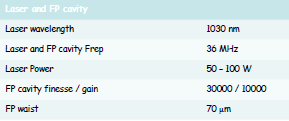 33.3 MHz
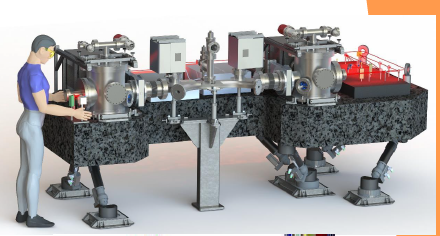 Optical Cavity
Thom-X project
ThomX 150W fibre amplifier
Laser choice: low phase noise
e- ring
Optical cavity
Amplifier
Laser oscillator
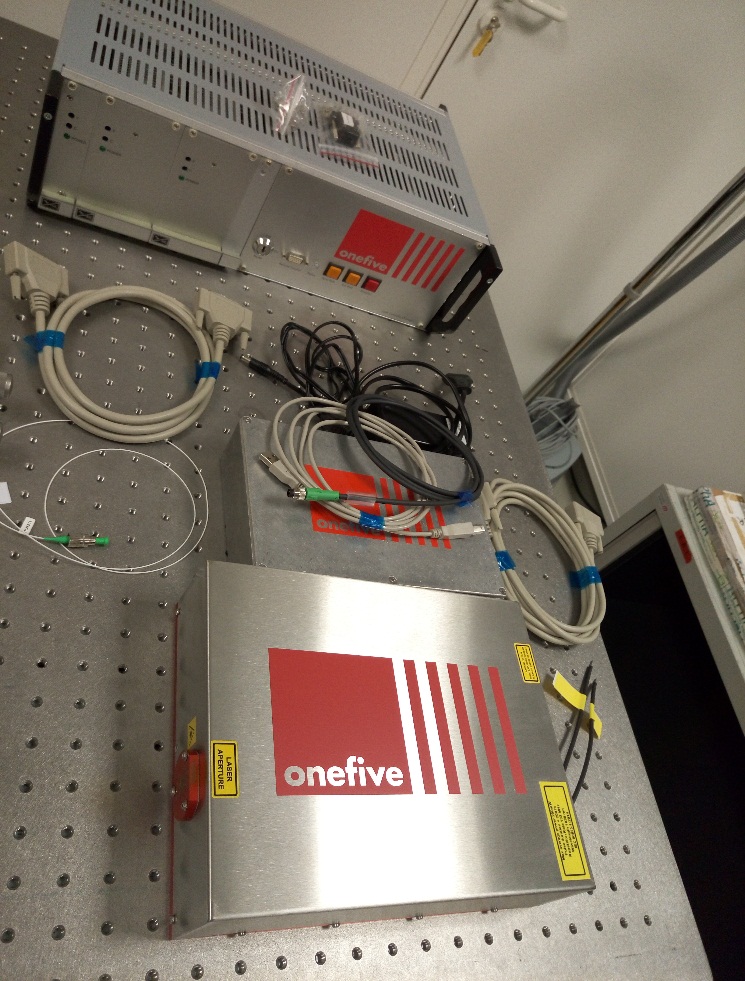 IP
Stretcher
Compressor
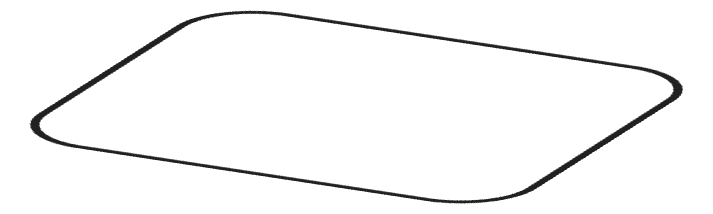 <P> ~ 10 mW
<P> ~ 500 kW
<P> ~ 150 W
5 mW
150 W
Amp. #1
Amp. #2
Amp. #3
If laser oscillator « too noisy »
 no error signal = no laser/cavity locking
Amplifier divided in 3
Gain ~ 30000
Thom-X project
Cavity mirrors
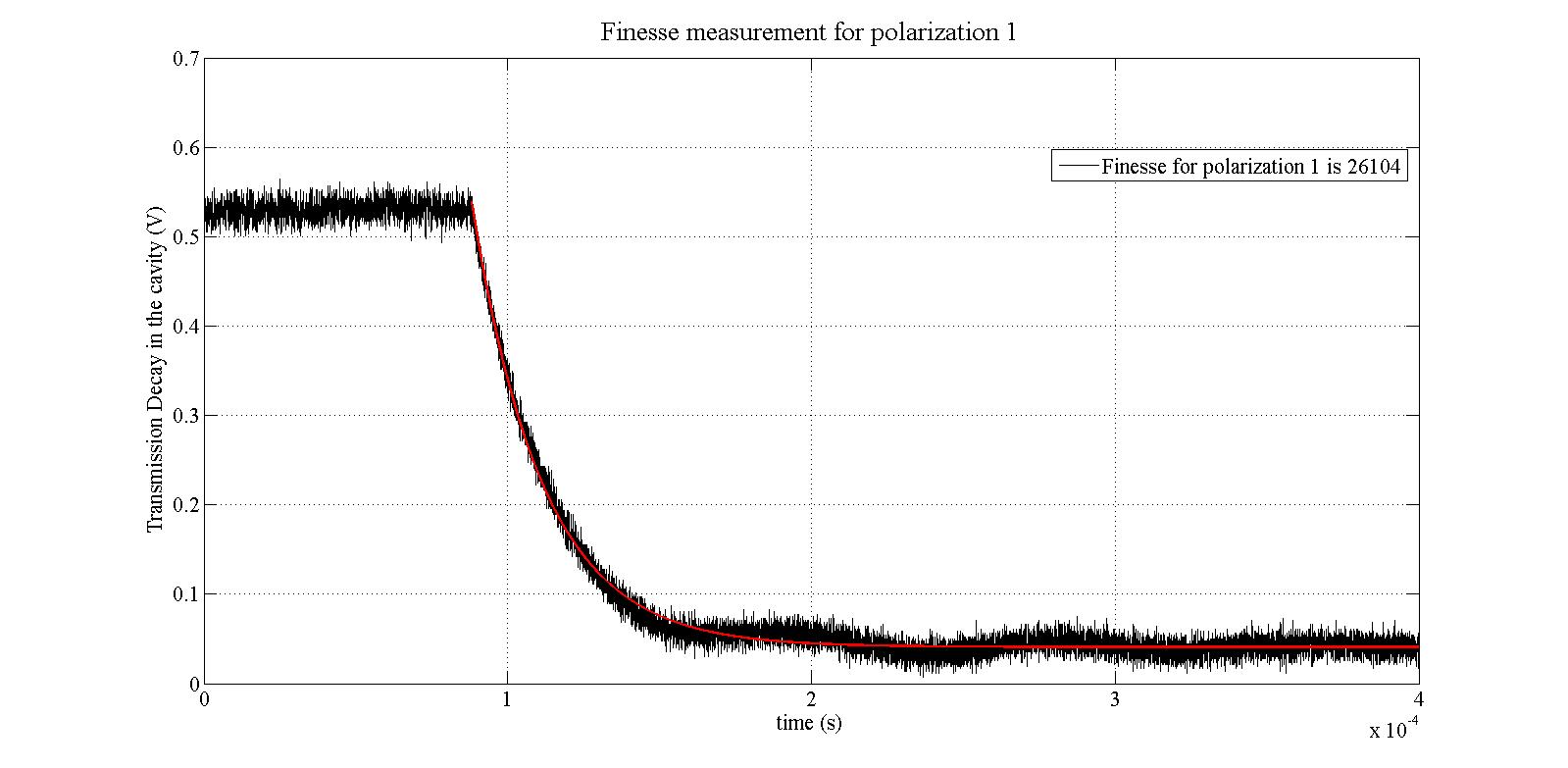 ULE (Ultra Low Expension) Mirrors
Power transmission coefficients
M1: 180 ppm
M2, M3, M4: 2 ppm
wLMA Coating (Lyon, France)

Theoretical finesse ~ 28000
Theoretical gain ~ 15000
ith design values
Finesse is measured by using four methods.
                    Finesse ~ 26000
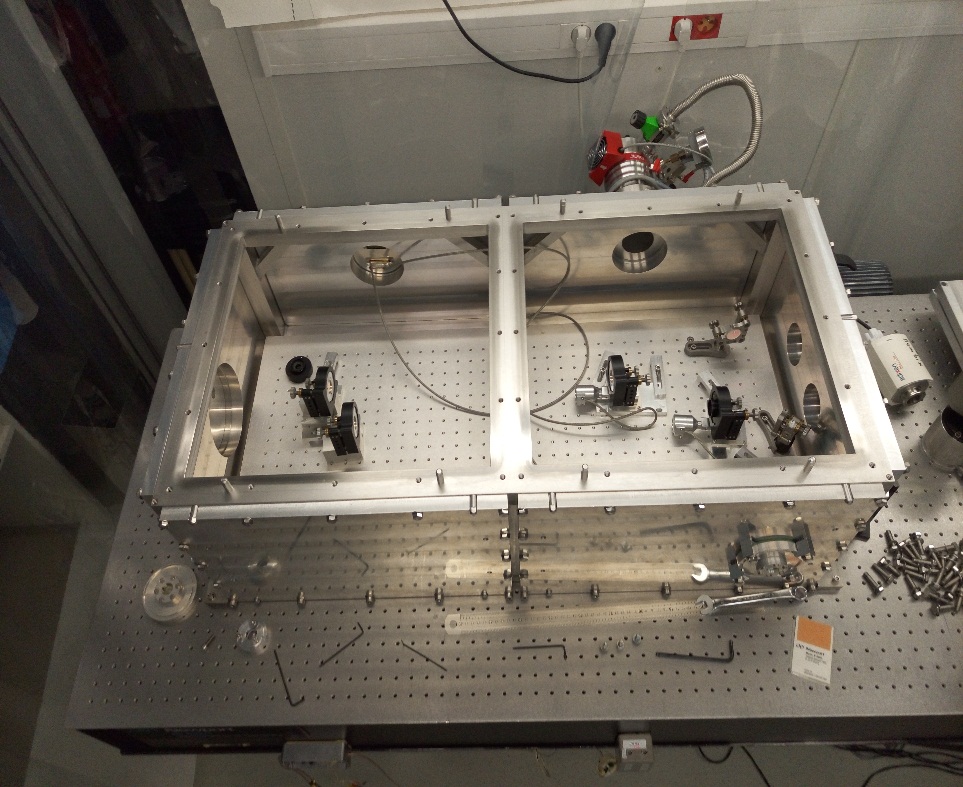 Any dust on the mirrors has a strong
effect on finesse.
S-Box @ LAL
TTX2
• New setup at TSU (TTX2)
  
  resonant cavity, 79.3MHz,10ps  >1010 ph/s
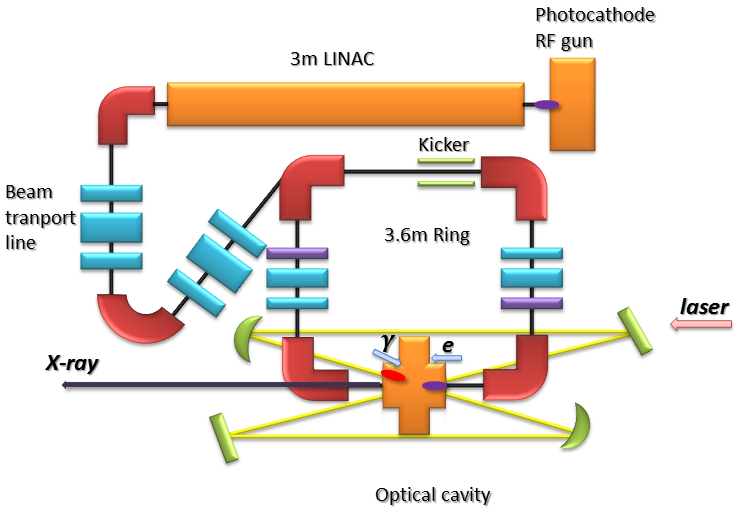 Main features:

High average power
High repetition rate
High X-rays flux
3.6 m ring
Collaboration between LAL & TSU
•  LAL and Tsinghua University are working on a similar project to build a compact Compton X-ray source: ThomX / TTX2

• There are several areas on which we already cooperate:
		- Optical cavity design
		- Feedback system
		- Mechanical design

We will continue to cooperate deeply.

• For my PhD project, I designed and will install TTX2-prototype setup, based on  S-Box setup at LAL. Then, this prototype will be upgraded to achieve final specifications.
Schedule for TTX2
T-Box & TTX
2021
TTX2
Cavity : 4M, HV compatible
----Shopping list LAL by Xing LIU
2017.04
Laser :   One-five laser
Preliminary tests on Air Pressure, in accelerator
Feedback : from LAL
Optical elements
Feedback system
Vacuum system
Cavity mirrors
Final tests - UHV
4
Locking : laser to cavity
Cavity to ext. clock (e-)
TTX2-prototype
2019
1
Accelerator Integration
3
2018.12
2
2017.12
Thanks